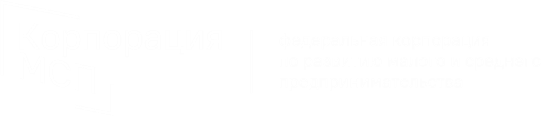 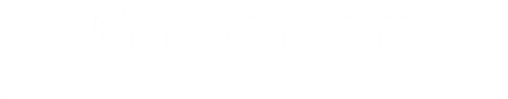 МСП Банк
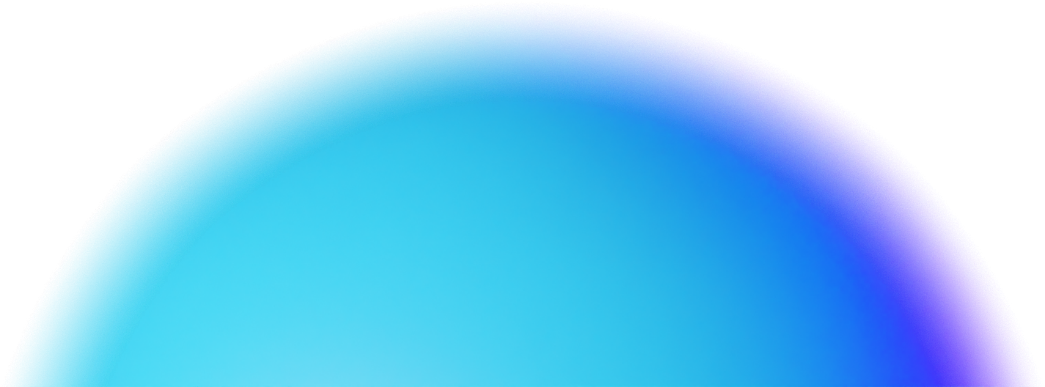 Россия
2023
О банке
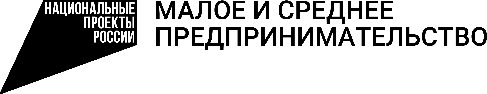 Программы господдержки в МСП Банке
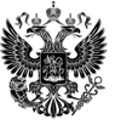 В рамках совместной программы 1764 и ПСК
субсидирование кредитования
Минэкономразвития России
стимулирование кредитования
АО «Корпорация МСП»
субсидирование кредитования
на инвестиционные цели
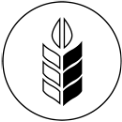 субсидирование кредитованиясубъектов МСП
Правительства Москвы
субсидирование кредитованиясубъектов МСП
Московской области
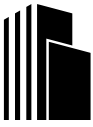 программа льготного кредитования
высокотехнологичных, инновационных субъектов МСП
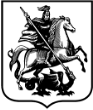 субсидирование кредитованиясубъектов МСП
Удмуртской Республики
субсидирование кредитованияпредприятий
Строительство гостиничных объектов
АО «МСП Банк» дочерняя организация АО «Корпорация «МСП» — института развития в сфере поддержки малого
и среднего предпринимательства
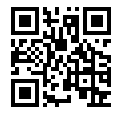 программа субсидированиякредитования
Сельхозпроизводителей
субсидирование кредитованияпредприятий
Программа льготнойпромышленной ипотеки
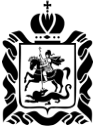 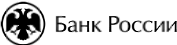 1764
ПСК
ПСК+1764
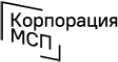 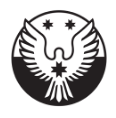 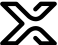 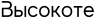 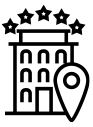 2
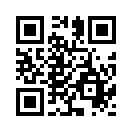 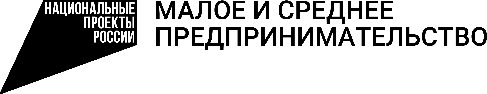 Экспресс-кредиты
цель
на развитие предпринимательскойдеятельности
экспресс-поддержка 
экспресс-оборотный
экспресс-инвест
экспресс-франшиза
семилетка для бизнеса
на пополнение оборотных средств
на инвестиционные цели
до 30 млн рублей
сумма
7лет (семилетка для бизнеса)
до  3 лет,
срок
от 10,25% годовых*
ставка
преимущества
без залога (кроме экспресс-инвест)
без страхования и комиссий
без открытия счета в МСП Банке
отсрочка оплаты основного долга 90 дней (для кредитов инвест и франшиза)
МСП Банк
3
* В рамках ПРОГРАММ Стимулирования кредитования и Господдержки
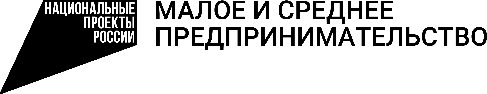 Кредитныепродукты банка
от 10 млн рублей
Банком разработана широкая линейка кредитных продуктов
сумма
требования к получателю поддержки
до 500 млн рублей
сведения о заемщике внесены в Единый Реестр субъектов МСП
заемщик является налоговым резидентом РФ
срок регистрации Заемщика на дату подачи заявки не менее 12 месяцев
заемщик не относится к субъектам МСП, указанным в части 3 и 4 ст. 14 ФЗ от 24.07.2007 № 209-ФЗ
юридическое лицо, являющееся контролирующим  лицом Заемщика, а также всех лиц, входящих в цепочку собственников Заемщика – резидент РФ
отсутствие возбужденного производства по делу о несостоятельности (банкротстве)
до 10 лет
Инвестиционное кредитование
до 3 лет
Оборотное кредитование
до 3 лет
МСП Банк
Контрактное кредитование
до 7 лет
Рефинансирование
4
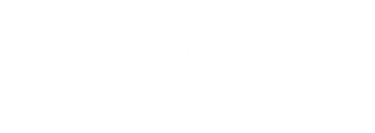 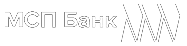 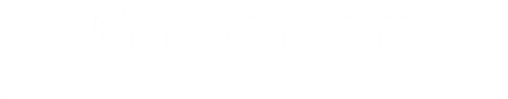 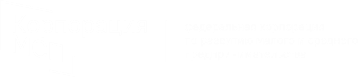 Льготное кредитование технологических компаний в МСП Банке при участии Корпорации МСП
В рамках реализации стратегической инициативы «Взлет — от стартапа до IPO»
Портрет заемщика
3%
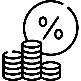 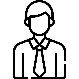 субъект МСП
выручка от 100 млн рублей
ставка для заемщика
первые 3 года
темп роста выручки за 3 года более 12%
наличие права на результаты интеллектуальной деятельности (патент)
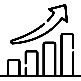 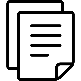 10 лет
вид экономической деятельности относится к приоритетным, продукция является высокотехнологичной  и инновационной
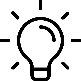 максимальный срок кредита
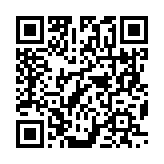 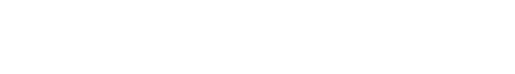 получить на
5
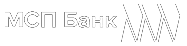 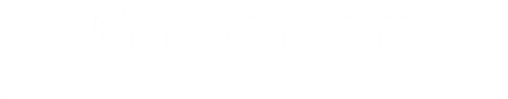 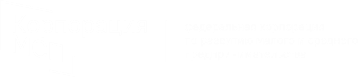 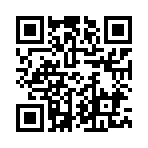 Гарантийная поддержкасубъектов МСП
№ 44-ФЗ
№ 223-ФЗ
№ 185-ФЗ
Гарантии в рамках Федеральных законов
Гарантия исполнения
Гарантияисполнения контракта
Тендернаягарантия
Гарантиявозвратааванса
гарантийных обязательств по контракту
до 500 млн рублей
сумма
преимущества
без обеспеченияпри сумме гарантии до
30 млн рублей
от 2% годовых
МСП Банк
стоимость
без открытиярасчетного счета
в соответствии с требованиями конкурсной документации и/или контракта
срок
предварительное решениепо 2 документам
6
Больше 
для бизнеса
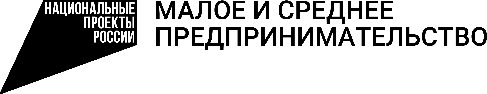 ТГ-канал Корпорации МСП
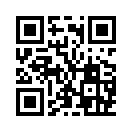 ТГ-канал МСП Банка
8 800 302 01 00
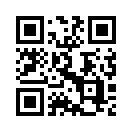 www.mspbank.ru